Пуговичные истории ребят 1-10 классов
Терёхина В. Н., учитель русского языка и литературы МОБУ «СОШ с. Сальское»
«Храбрая пуговка»
Автор: Терёхина Ольга, 1 класс
Рисунки автора
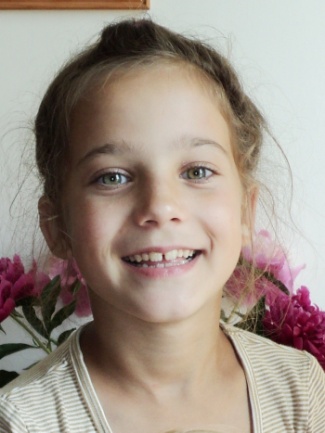 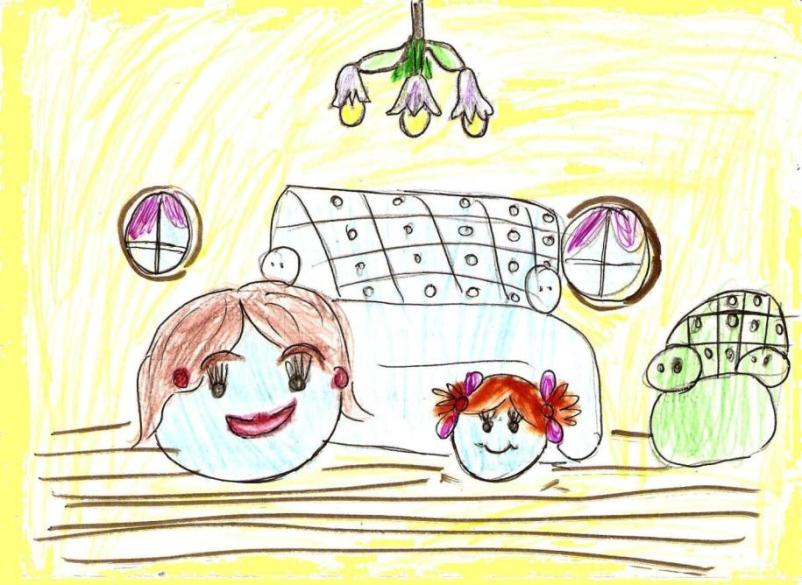 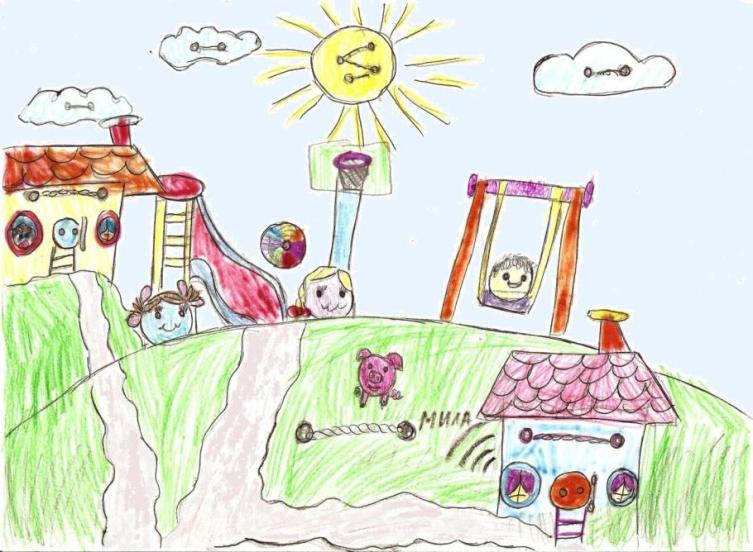 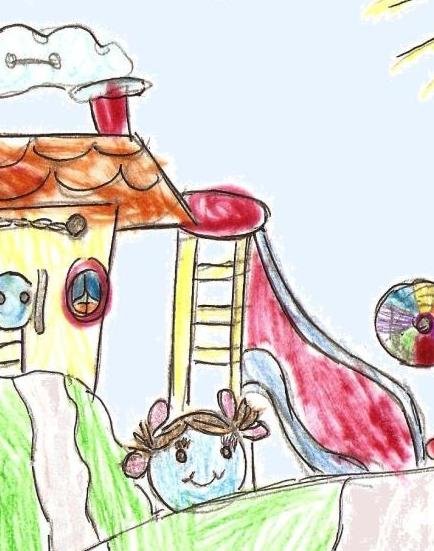 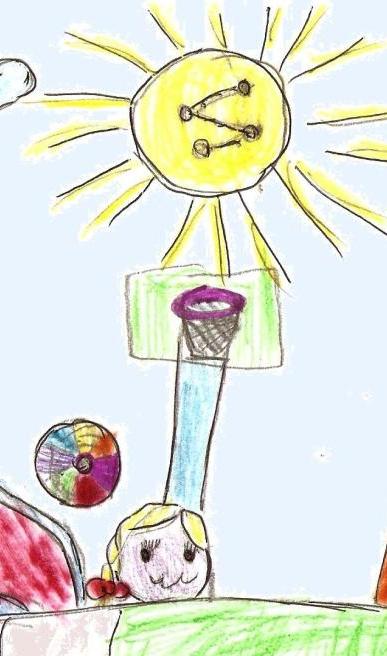 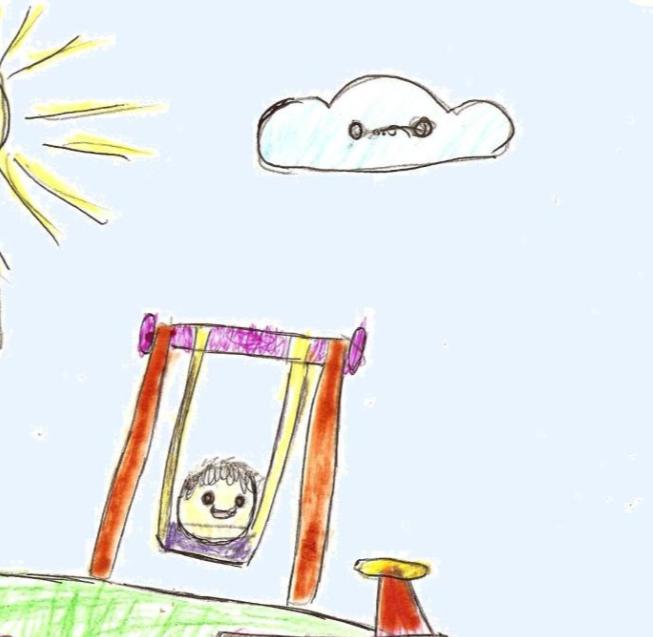 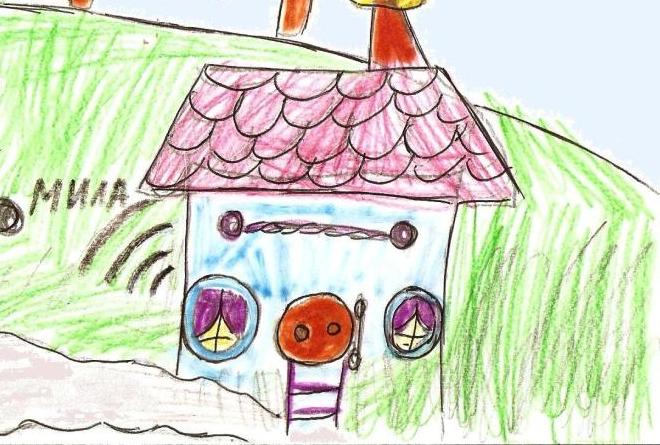 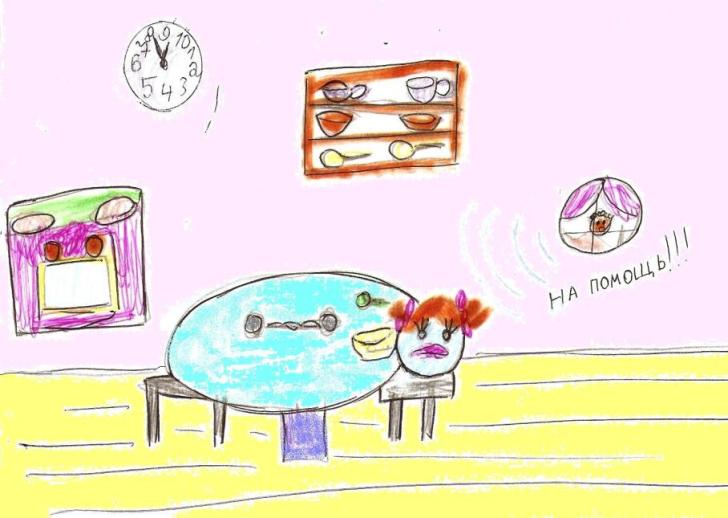 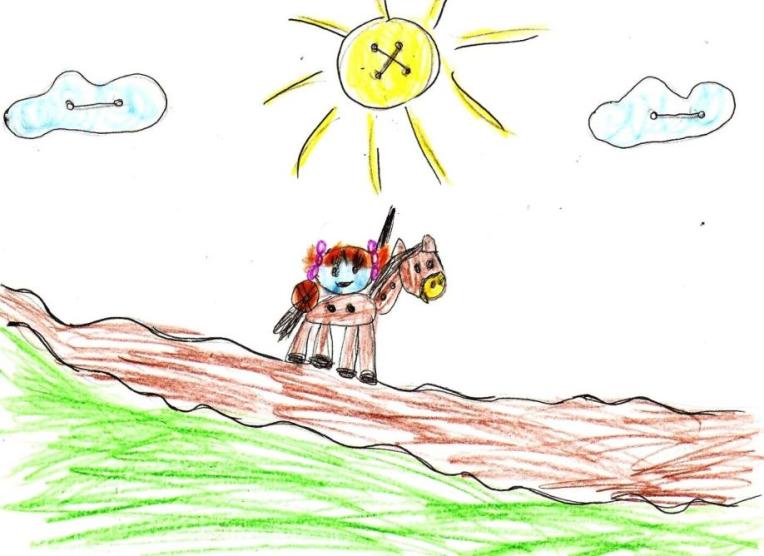 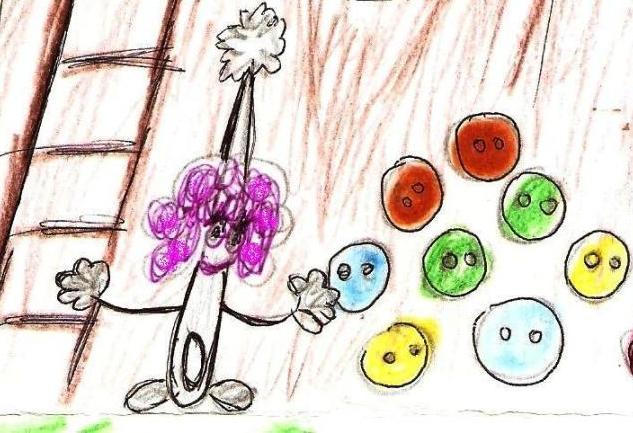 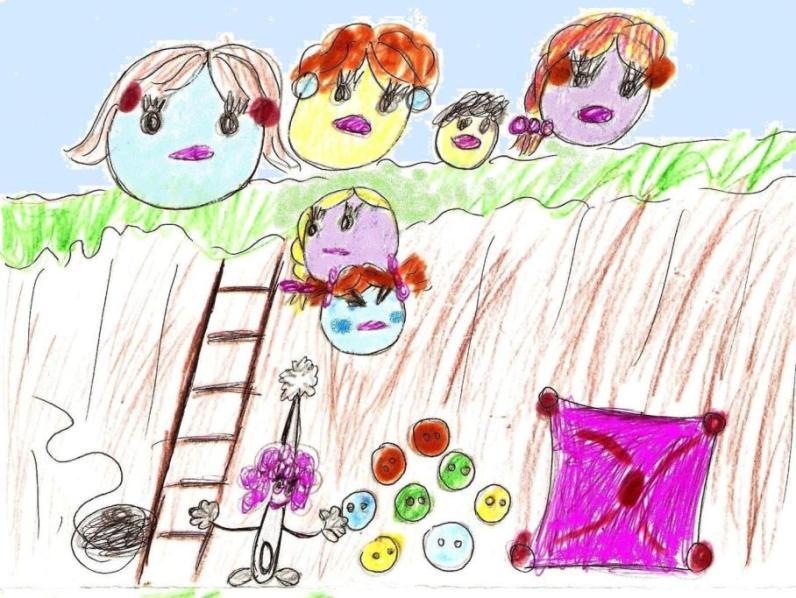 «Пуговица в море»
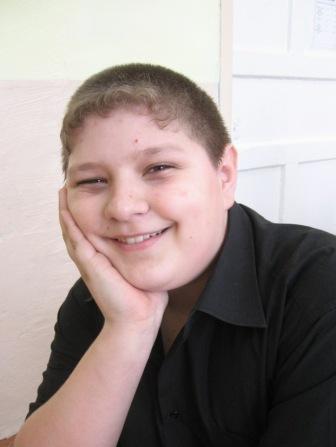 Автор: Пасенков Александр, 5 класс
Рисунки автора
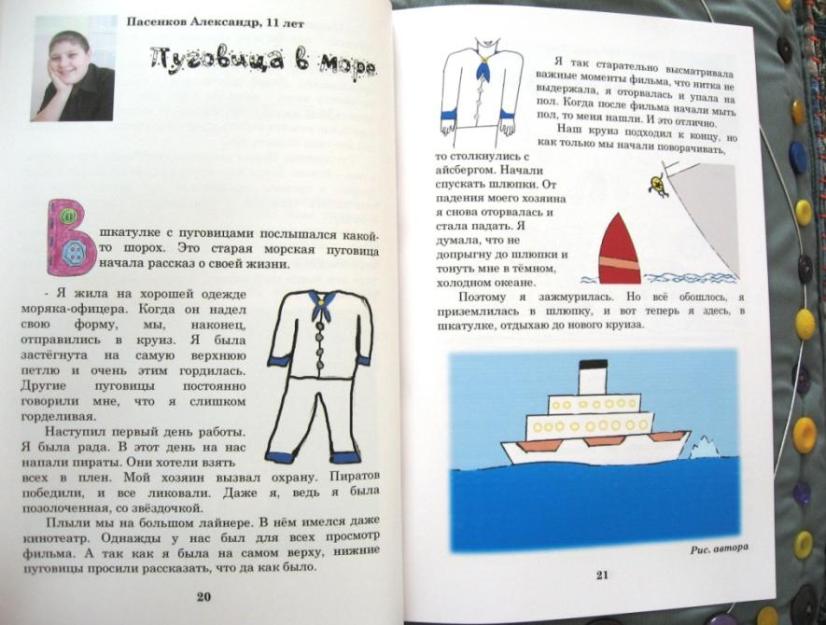 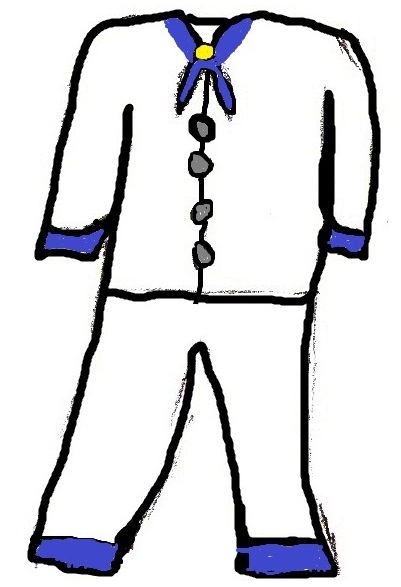 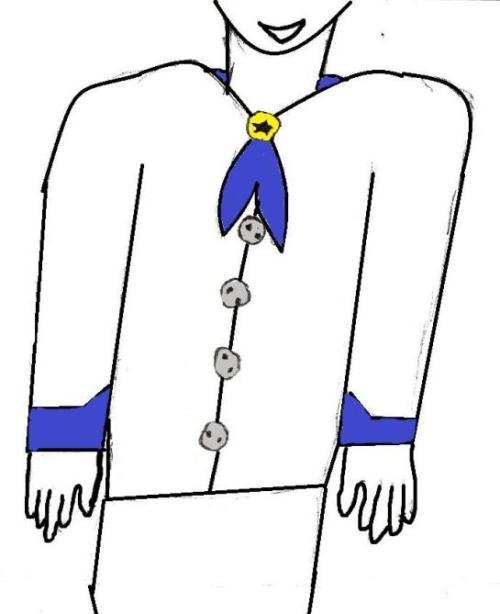 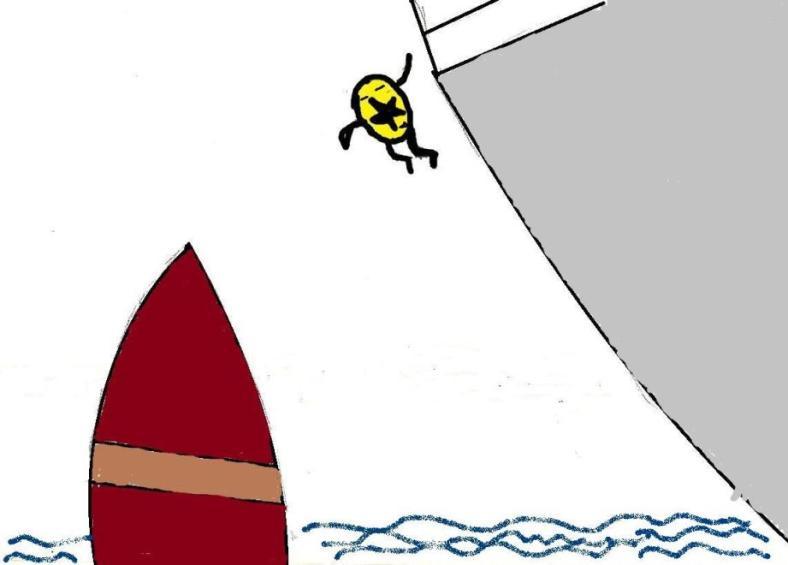 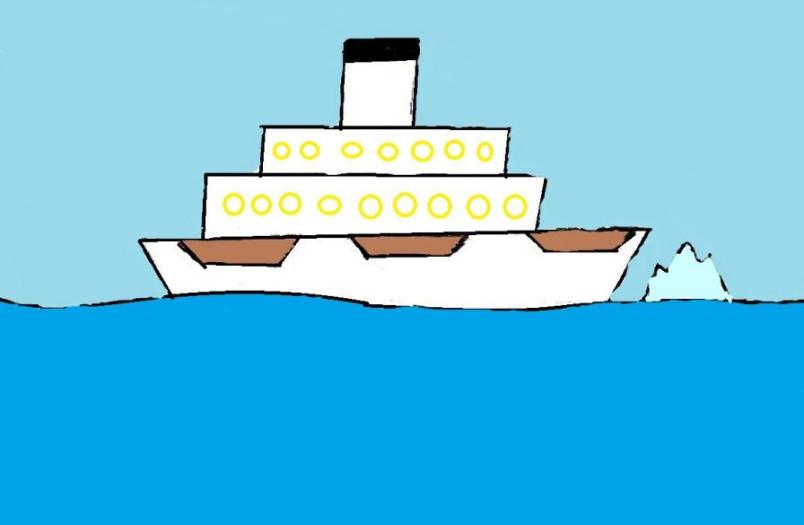 «Приключение Тоси»
Автор: Швец Кристина, 5 класс
Рисунки автора
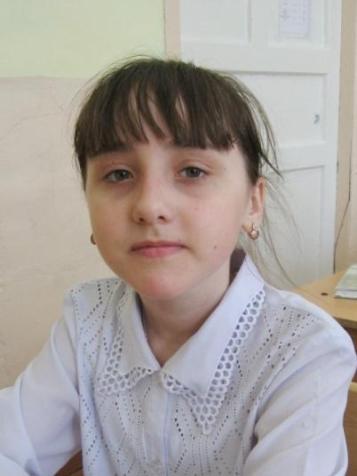 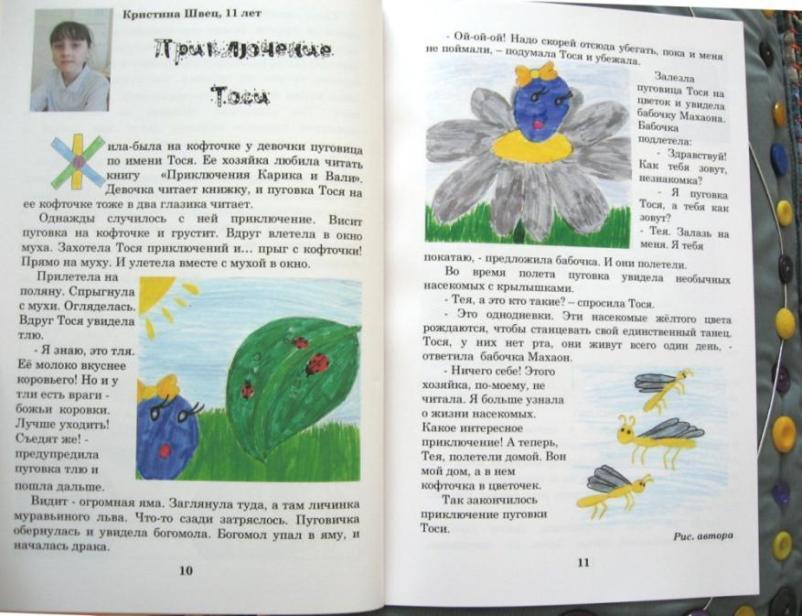 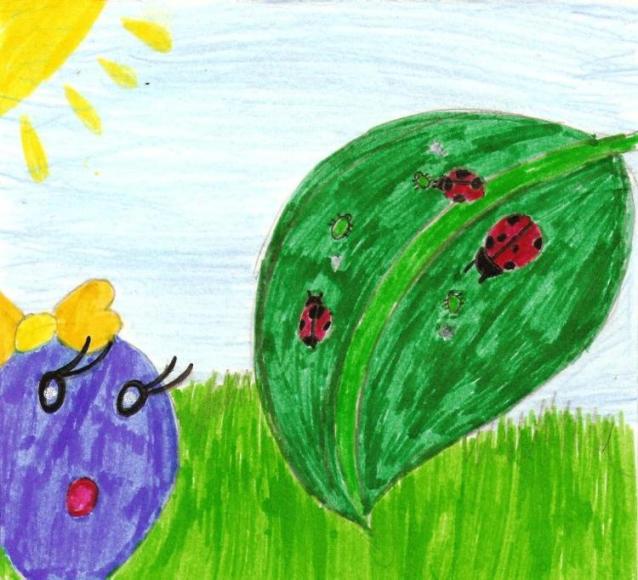 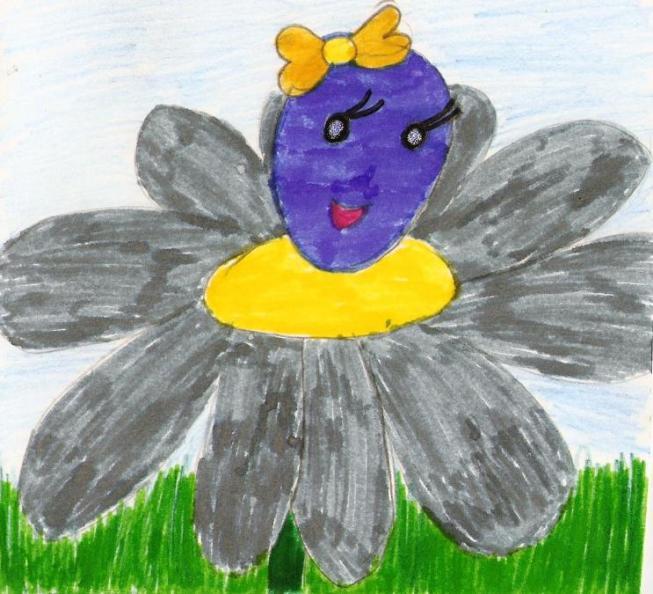 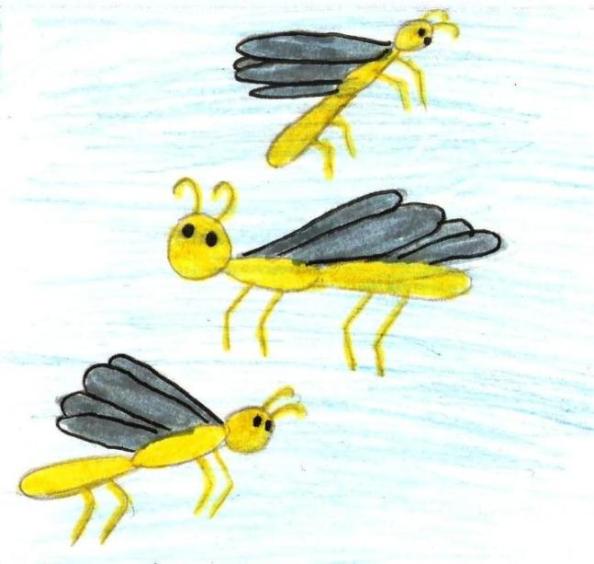 «Курорт для пуговиц»
Автор: Ламбантов Даниил, 5 класс
Рисунки автора
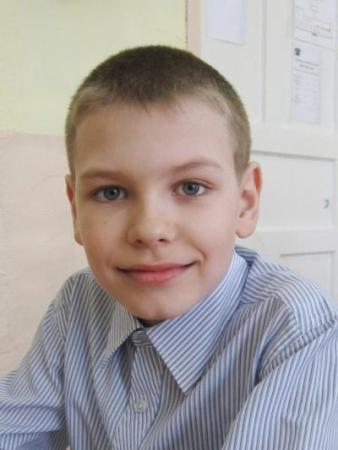 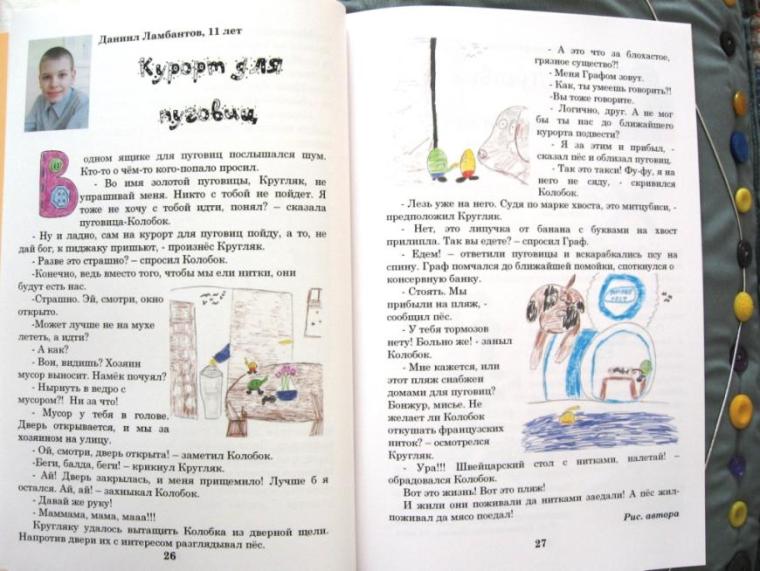 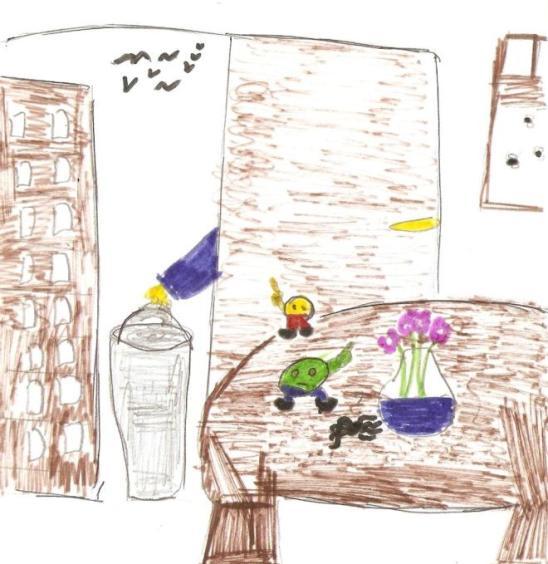 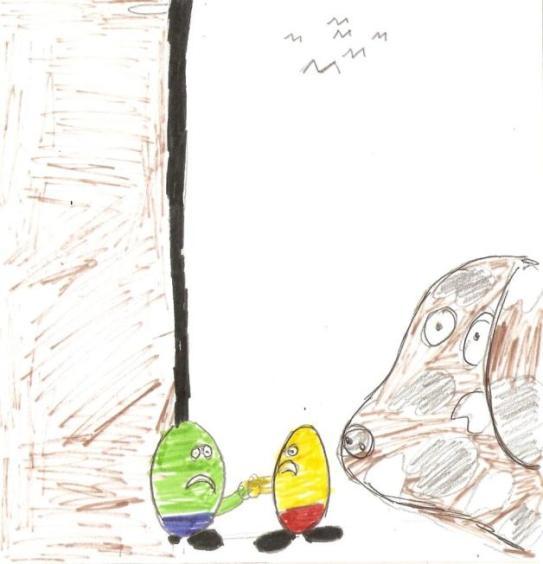 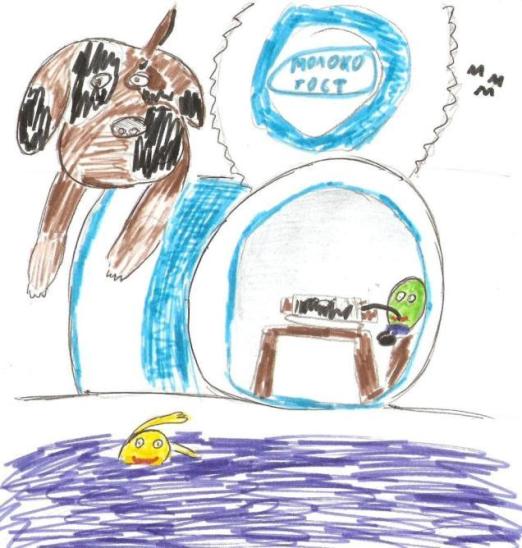 «Пуговки-близняшки»
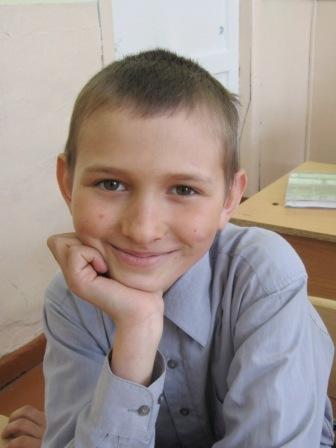 Автор: Конопелько Виталий, 5 класс
Рисунок автора
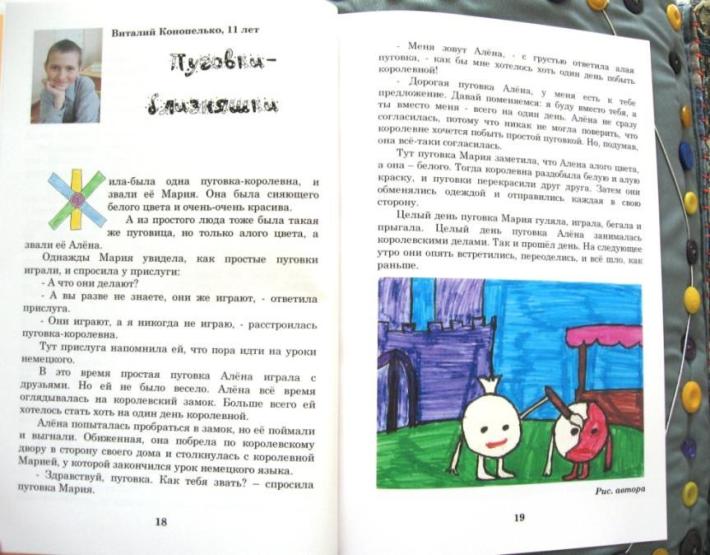 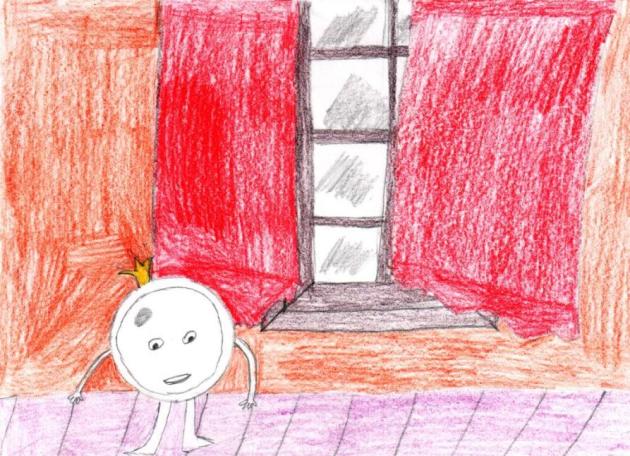 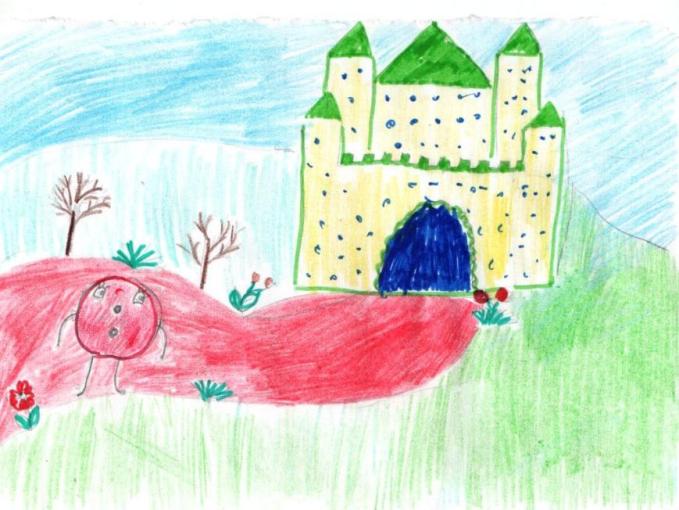 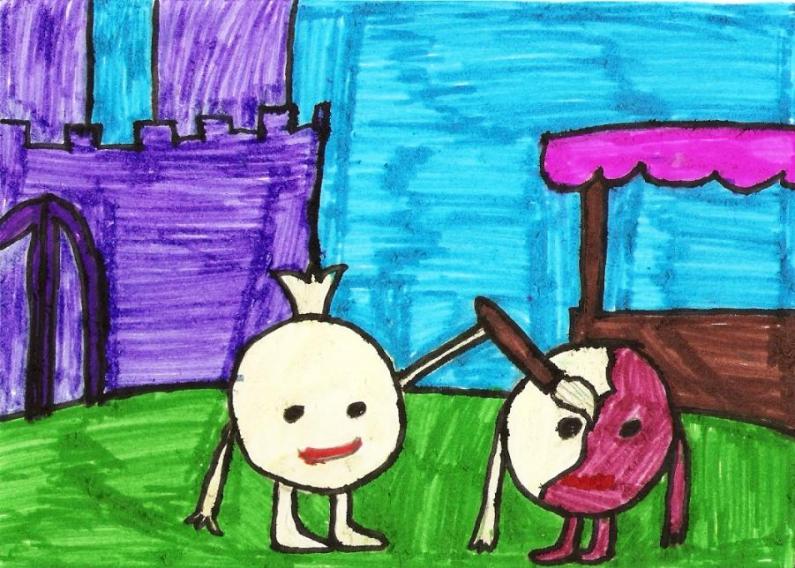 «Приключение пуговки»
Автор: Ткаченко Дина, 5 класс
Рисунок автора
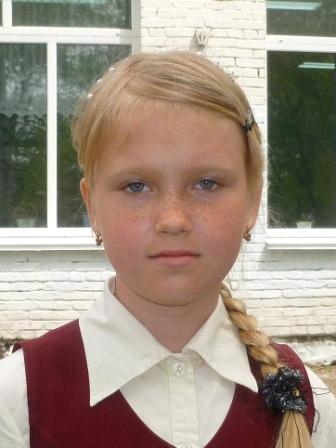 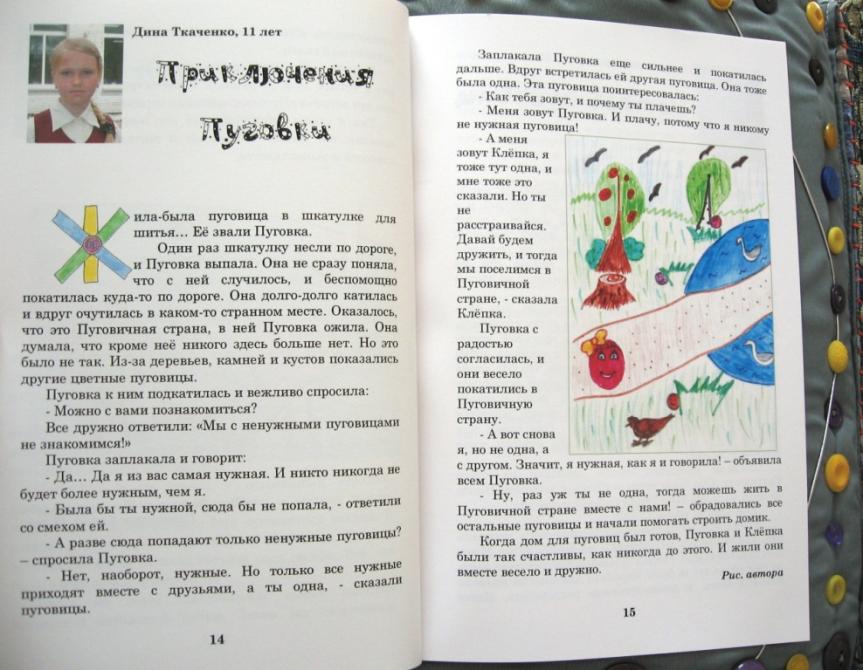 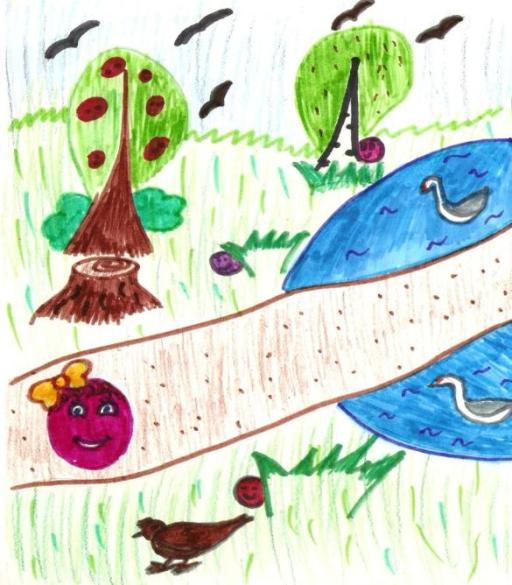 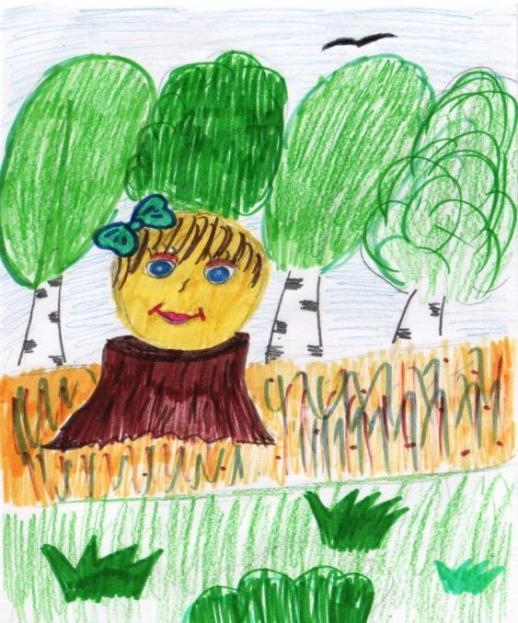 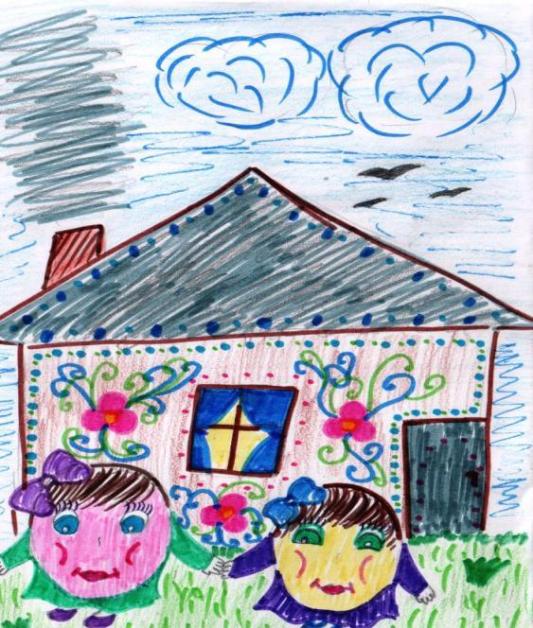 «Пуговка и Башмачок»
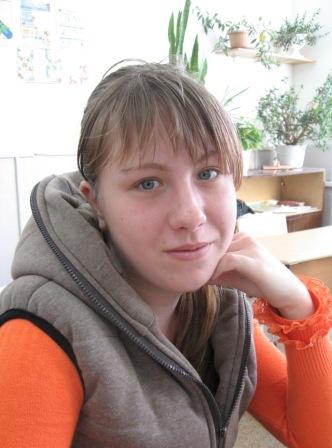 Автор: Мельникова Регина, 8 класс
Рисунки Кривошеевой Дианы, 8 класс
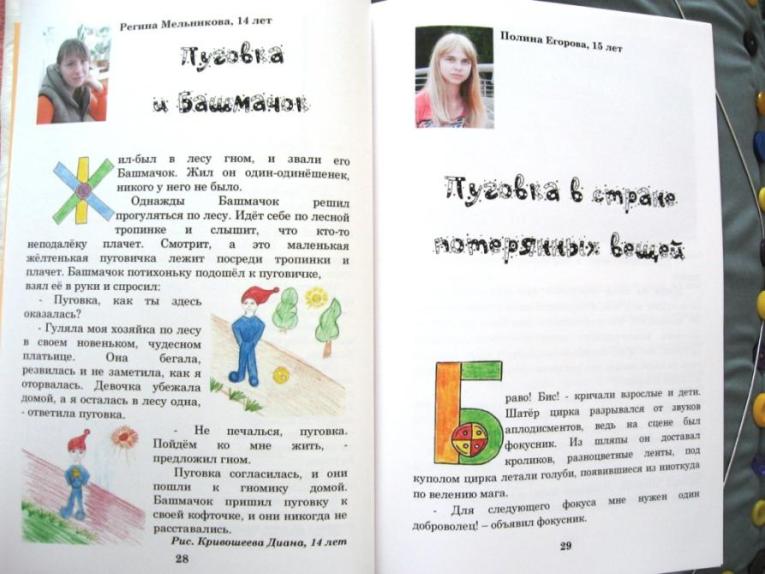 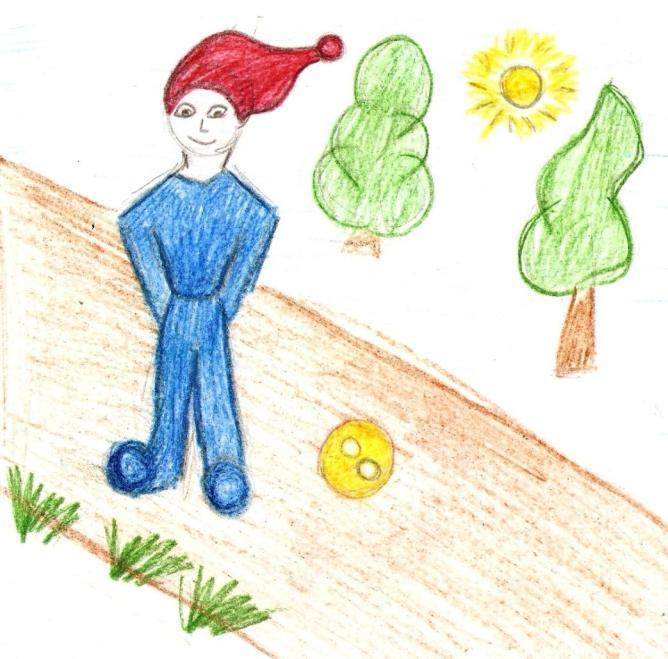 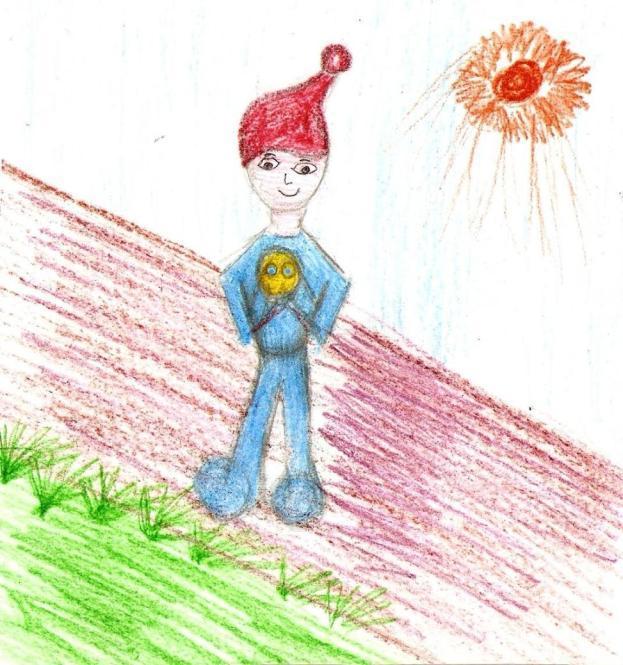 «Пуговка в стране потерянных вещей»
Автор: Егорова Полина, 10 класс
Рисунки автора
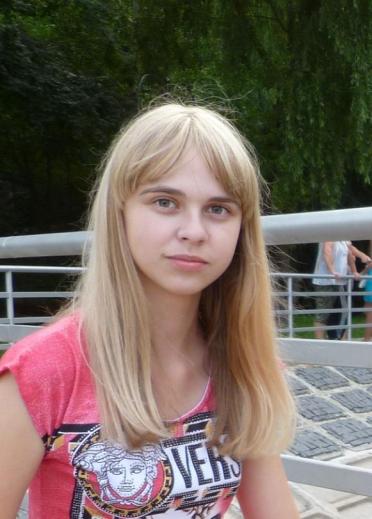 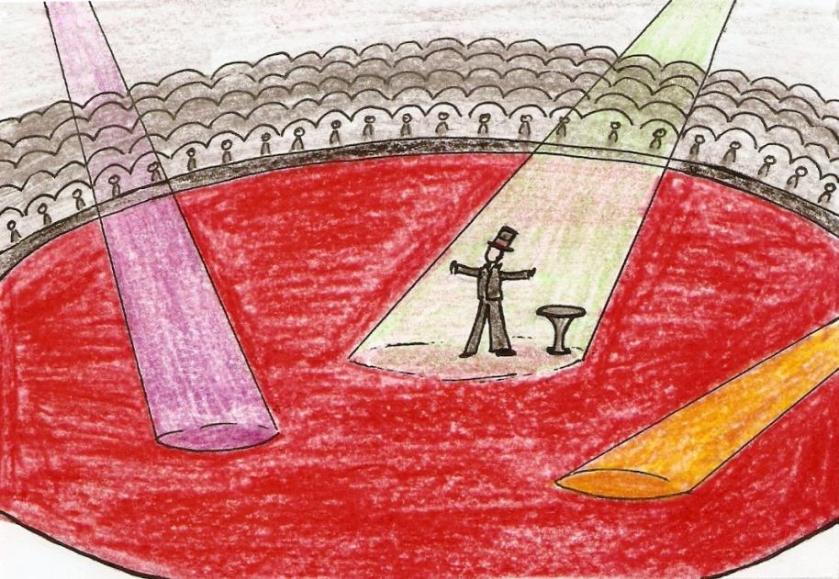 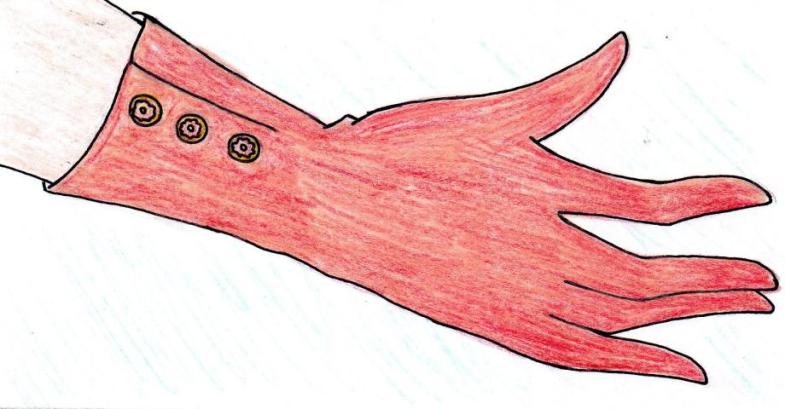 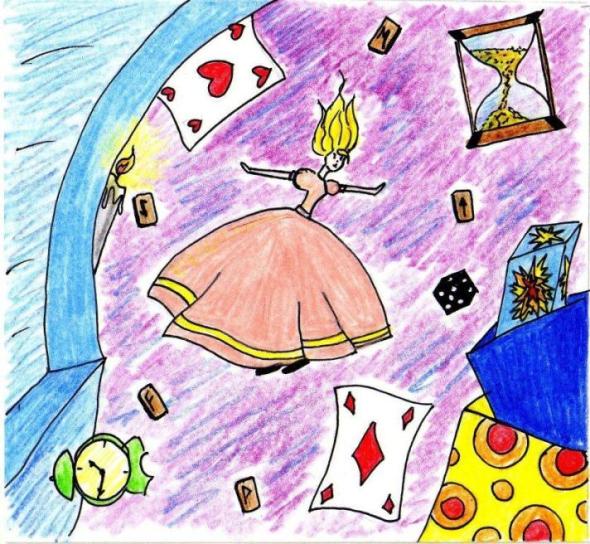 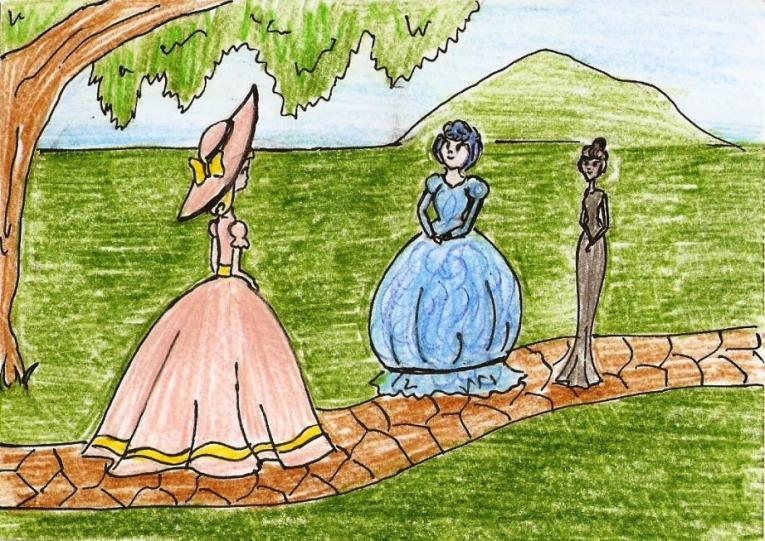 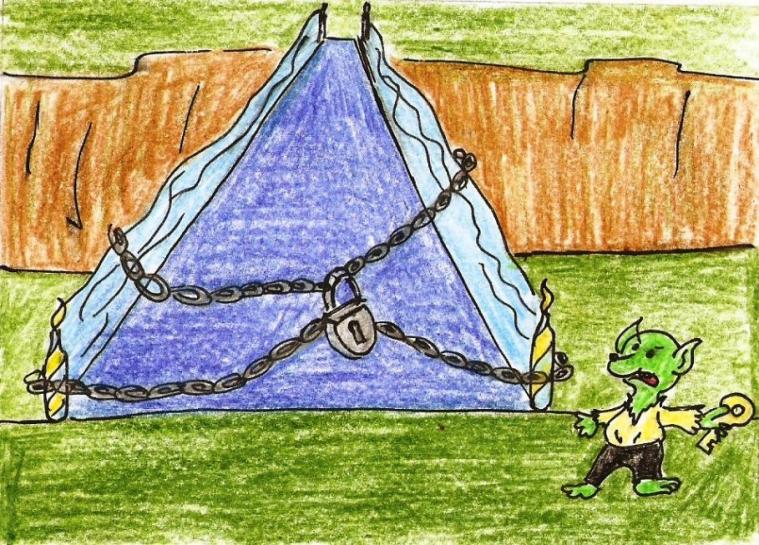 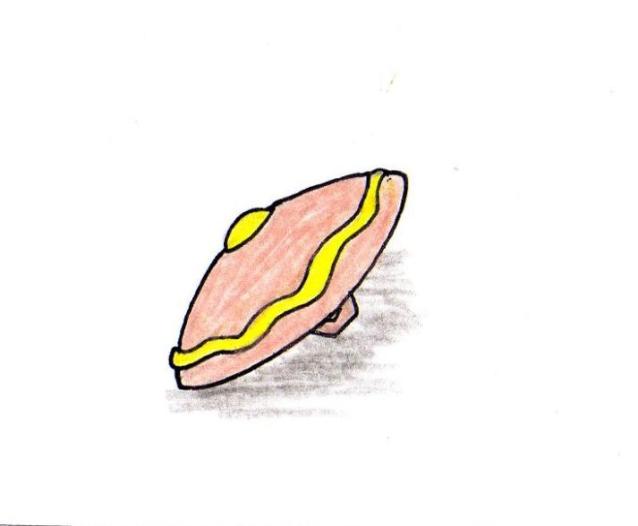 «Пуголимпийские игры»
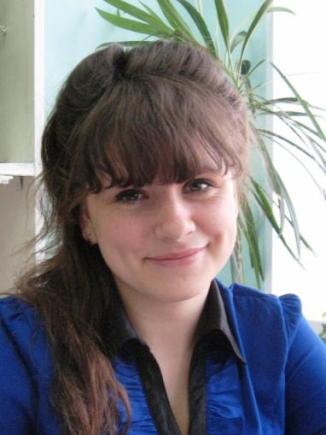 Автор: Ратушная Анастасия, 10 класс
Рисунок: Пасенкова Наталья, Сотникова Алина, 7 класс
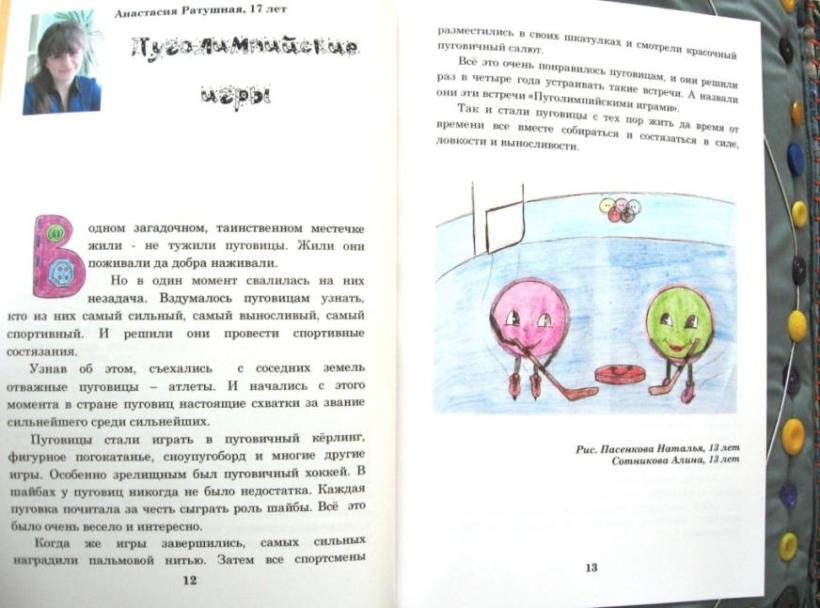 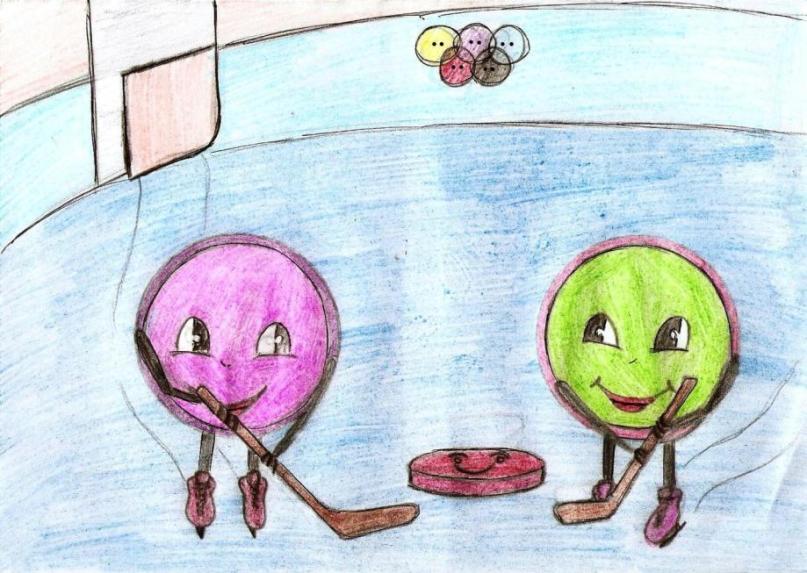 Спасибо за внимание!